Just Enough Database Theory for Power Pivot / Power BI
@sqlgene
http://sqlgene.com
About me
BI Consultant for All-lines-technology
Pluralsight Author
PASS Summit speaker (SOON!)
Co-leader Pittsburgh Power BI user group
Former Newbie
Why This Talk?
Self-service BI encourages ad-hoc learning
Power Pivot and Power BI reach a broader audience
Not everyone is formally trained
Accordingly, a quick refresher on database theory is due
Problems Caused by Lack of Theory
Duplicate rows
Incorrect joins
Muddling through your modeling
Aggregates not adding up properly
Repeated values being counted twice
What is this talk about?
Keys
Normal form
Granularity
Cardinality
OLTP versus OLAP
Keys
A key is a way of identifying a row, ideally uniquely.
Types of keys
Primary key – A unique identifier for a row
Composite key – A key made of multiple columns
Natural key – A key based on the natural data
Surrogate key – A key arbitrarily assigned, usually an integer
Foreign key – A reference to the primary key of another table
Examples
What Does This Have to do With Power BI?
If you don’t understand keys, it’s hard to understand the rest of this talk
Power BI doesn’t require primary keys on tables
It does enforce uniqueness constraints on joins (see cardinality section)
Some joins won’t work if your keys aren’t unique
Power BI does not support composite keys
You have to fake them
Power BI can take advantage of foreign key relationships
There is no clustered index, the engine sort the data
Joins
Joins are when we associate two tables via a primary key and the related foreign key

If you’ve done a VLOOKUP(), you’ve done a join
If you’ve written SQL before, you’ve done a join
Normal Form
Normal form is a measure of how tightly the data relates to the key
Normal Form: An Analogy
What if paper was expensive? What if ink was expensive?
Levels of Normal Form
First normal form
Fits in a table
No repeated groups
No comma separated values
Second normal form
Everything that relates to only part of the key goes in it’s own table
Third normal form
Everything that can go into it’s own table does
What Level of Normal Form is This?
Denormalization
If normal form is optimized for space and writes,
Denormalization optimizes for reads
If you’ve ever dumped a multi-table query to a csv file, you’ve denormalized data
Denormalized data is often preferred for analytical reporting
What Does This Have to do With Power BI?
You don’t need to memorize the levels of normal form
Third normal form is BAD for Power BI
Joins are expensive
Wide Tables are BAD for Power BI
More columns = worse compression
Power BI is optimized for deep, skinny tables, with few joins
Power BI is optimized for Star Schema
(We’ll get to that at the end)
Granularity
Granularity, or grain, is what level of detail your key refers to
The Key Question
Can you answer the following question:
What does this row “represent” ?
What Does This Have to do With Power BI?
Granularity helps you under understand cardinality and relationships
Aggregate on the finer granularity (e.g. Sales table)
Filter on the coarser granularity (e.g. Customer table, Location table)
Important for understanding facts vs. dimensions and star schema
Cardinality
How many rows from one table correspond directly to the rows in another table?
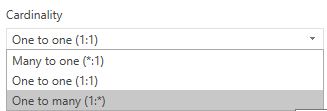 What Does This Have to do With Power BI?
Filters generally flow from 1 side to many side
Power BI does not support implicitly support many-to-many relationships
Used to have to manually filter data
Now easier with bi-directional filtering
https://www.sqlbi.com/articles/many-to-many-relationships-in-power-bi-and-excel-2016/ by Marco Russo
Bad data can prevent joins
Keys need to be unique
OLTP versus OLAP
OLTP (Online Transaction Processing)
Traditional relational design
Highly normalized
Optimized for modifying individual transactions
OLAP (Online Analytical Processing)
Denormalized data with a fact table in the middle surrounded by dimensions
Known as star schema
Optimized for reading and analyzing lots of data
Fact vs. Dimensions
A fact table is your central transaction table
Usually has a surrogate key
Usually has many foreign keys
Very fine granularity
Continually growing
A dimension table is your reference tables
Usually has a natural key
Coarse granularity
Slowly changing, slowly growing
What Does This Have to do With Power BI?
Use dimensions for filters
Use facts for aggregates
Try to aim for a star schema design
A fact table joined to multiple dimension tables
Leads to better performance
Summary
Keys identify rows
Tables are joined on primary keys and foreign keys
Granularity helps identify relationships
Goes from course granularity to fine granularity (1 to many cardinality)
Cardinality helps organize those relationships
Aim for star schema design
Central transactional/fact tables
Surrounded by dimension tables